Multi-Interval Real-Time Market (MIRTM)

Supply Analysis Working Group
January 17, 2017

ERCOT Staff
Market Design & Analysis
Today’s Agenda
Review ERCOT findings report
Review Capacity and Load Forecast error at different time horizons
Overview of recent activity
GTBD setup the same way as studies presented in October SAWG
Study design changed  in order to get a more “apples to apples” comparison so that all of the offers in each run, MIRTM and Sequential SCED (SSCED), are based on same approved Verifiable Costs
Review of Study day results
2
MIRTM – Different commitment horizons
ERCOT performed studies to determine the available committable capacity and net load forecast error with different commitment horizons






Although not studied by ERCOT, more capacity may be available if MIRTM can consider transitioning between different combined cycle configurations


*combination of data sources
3
MIRTM – MIRTM Study design
Changes to MIRTM inputs and outputs
Any resource that self committed at any point in the study period was treated as self committed in MIRTM
The list of committable Fast Start (FS) resources was changed to include only resources that either:
ran in quick start mode during Production SCED study period; or
had status of OFF for the entire study period
List of MIRTM committable Resource reduced
For each study day, run MIRTM with FS resources as committable (no load resources)
For each study day, run MIRTM with load resources as committable (no FS resources)
4
MIRTM – Build a story day by day
Committable FS Resources and Total MW for each study day
5
MIRTM 3PO vs. SSCED Study design
MIRTM Three Part Offer (3PO)
SSCED 1
SSCED 2
Run a:
EOC = MOC
(SU/ME Amortized over 15 min.)

Set LSL = 0
Run a:
EOC = MOC
(SU/ME Amortized over 2+ hours)

Set FS LSL = 0
Fast Start (FS)
Start Up
Fast Start 
Min Gen
Fast Start
EOC
Run b:

For FS BP > 0

Set LSL = Actual LSL
Run b:

For FS BP > 0

Set LSL = Actual LSL
Note: A SSCED 3b run was also done using Production EOCs. The comparison graphs are made available for review but are not included in comparison slides.
6
MIRTM 3PO vs. SSCED Study design
Changes to SSCED inputs, design, and outputs
Using the same approved verifiable costs as the MIRTM 3PO, single part Energy Offer Curves were created two ways:
RUN 1: The Start Up/ Min Energy component is amortized in the production Mitigated Offer Cap over a minimum of 2 hour recovery time
RUN 2: The same as above but amortized over a 15 minute recovery time
For both RUN 1 & 2 in order for SSCED to simulate treatment of current SCED for any Fast Start (FS) online resource : 
Run an “a” run where all committable FS resources are “ON” with LSL = 0
RUN a “b” run where, for each five minute interval, if the FS resources in the a run with BP > 0 set LSL = actual LSL and status “ON”, else set status “OFF”
Compare both 1b and 2b runs to MIRTM run in order to get a “range” of outcomes
7
MIRTM Load Only vs. Seq. SCED Study design
MIRTM Loads Only
Sequential SCED 4
366 MW of Committable Loads
FS treated same as Production SCED
Load Resources not included in SSCED;
However, 366 MW added to ORDC
8
MIRTM Load Only vs. SSCED Study design
A separate SSCED (RUN 4) run was done to compare with the MIRTM Load only case
The Load Resources were not modeled in SSCED
The 366 MW of additional Load Resources capacity was added to the ORDC calculation for SSCED to align with MIRTM Load only run
9
MIRTM – build a story day by day
MIRTM 3PO
Production Costs, Average Prices, and Make Whole amounts for all days
Compare Production Cost
Main indicator of efficiency improvements, if any
Charge to Load including Make Whole charge, if any
Generator Revenue including Make Whole payment, if any
MIRTM Load Only
Production Costs, Average Prices, and Make Whole amounts for all days
Compare Production Cost
Main indicator of efficiency improvements, if any
Charge to Load including Make Whole charge, if any
Generator Revenue including Make Whole payment, if any
10
MIRTM – Day by day
MIRTM 3PO by Day
11
MIRTM 3PO Production Cost for all days
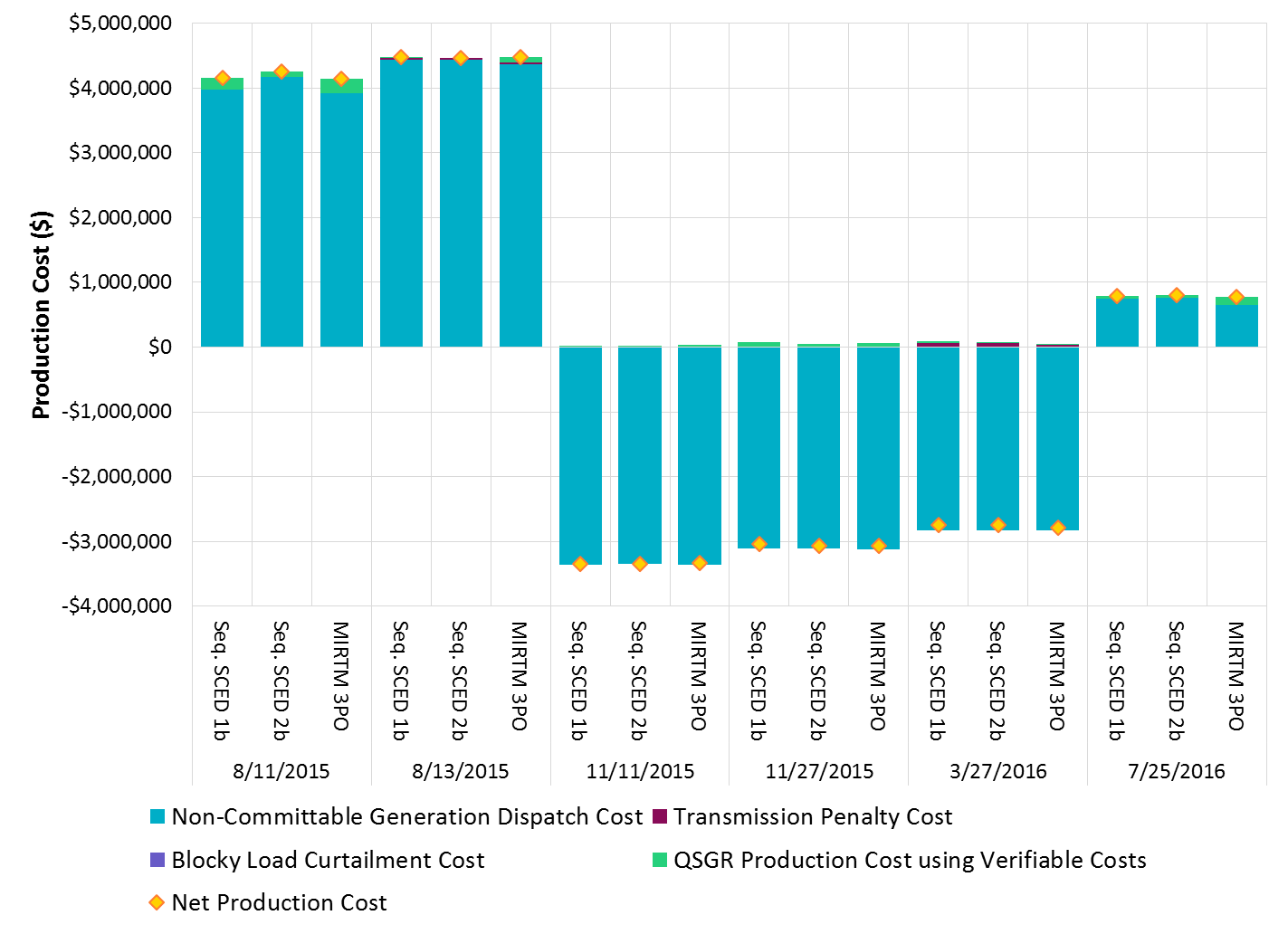 12
MIRTM 3PO Average Prices for all days
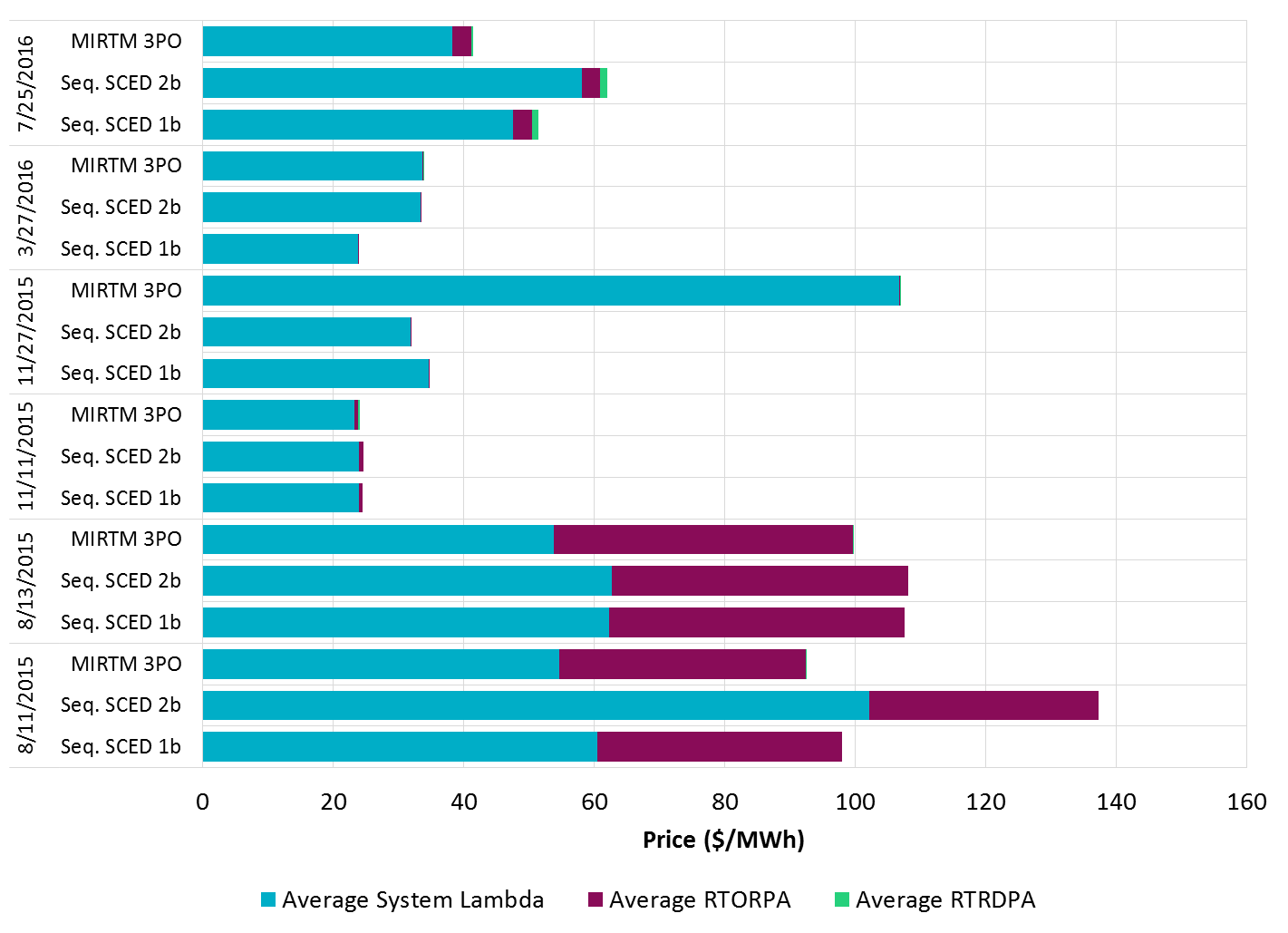 13
MIRTM 3PO Make Whole Payments for all days
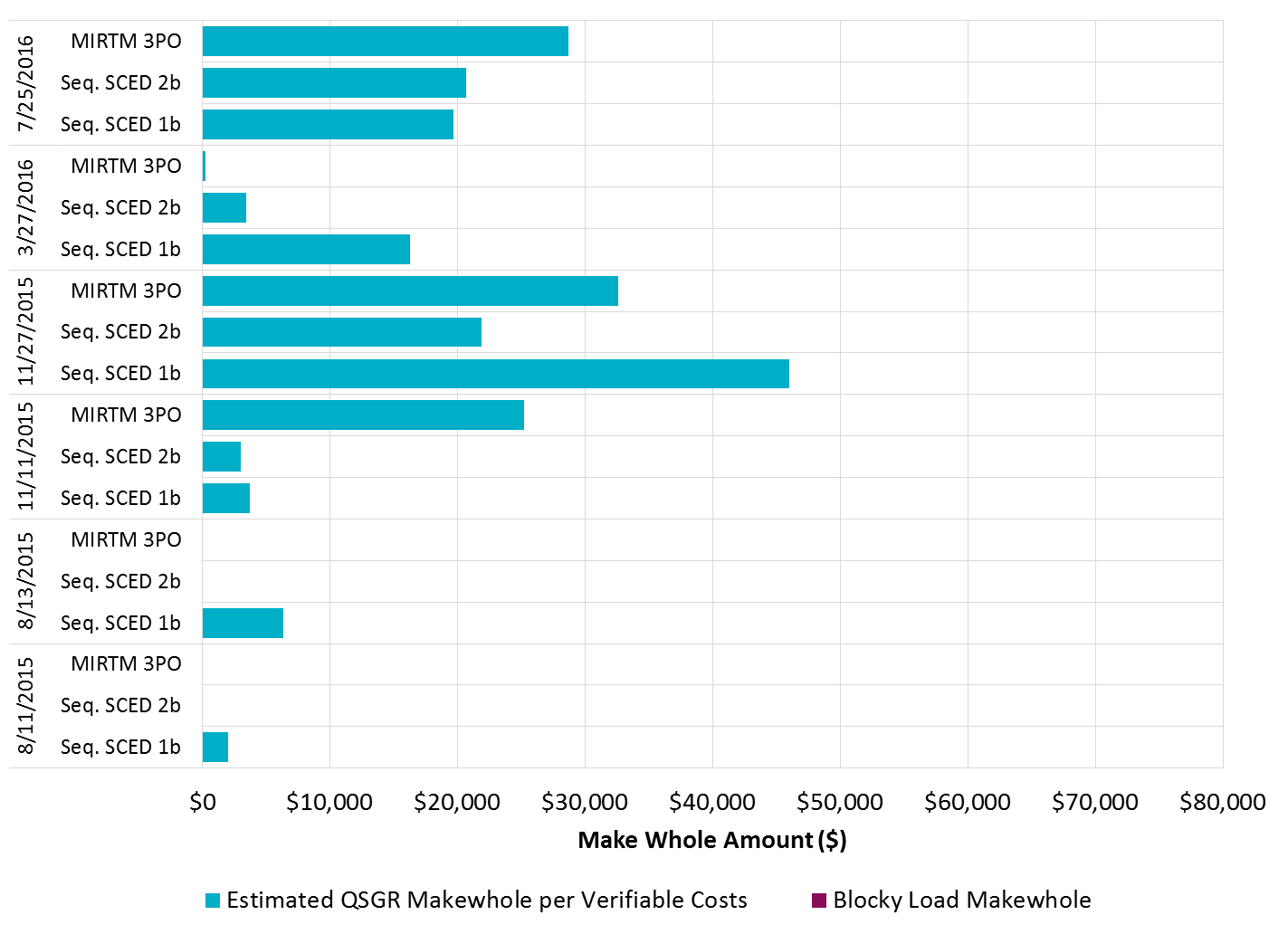 14
Study Day – MIRTM 3PO: August 11, 2015
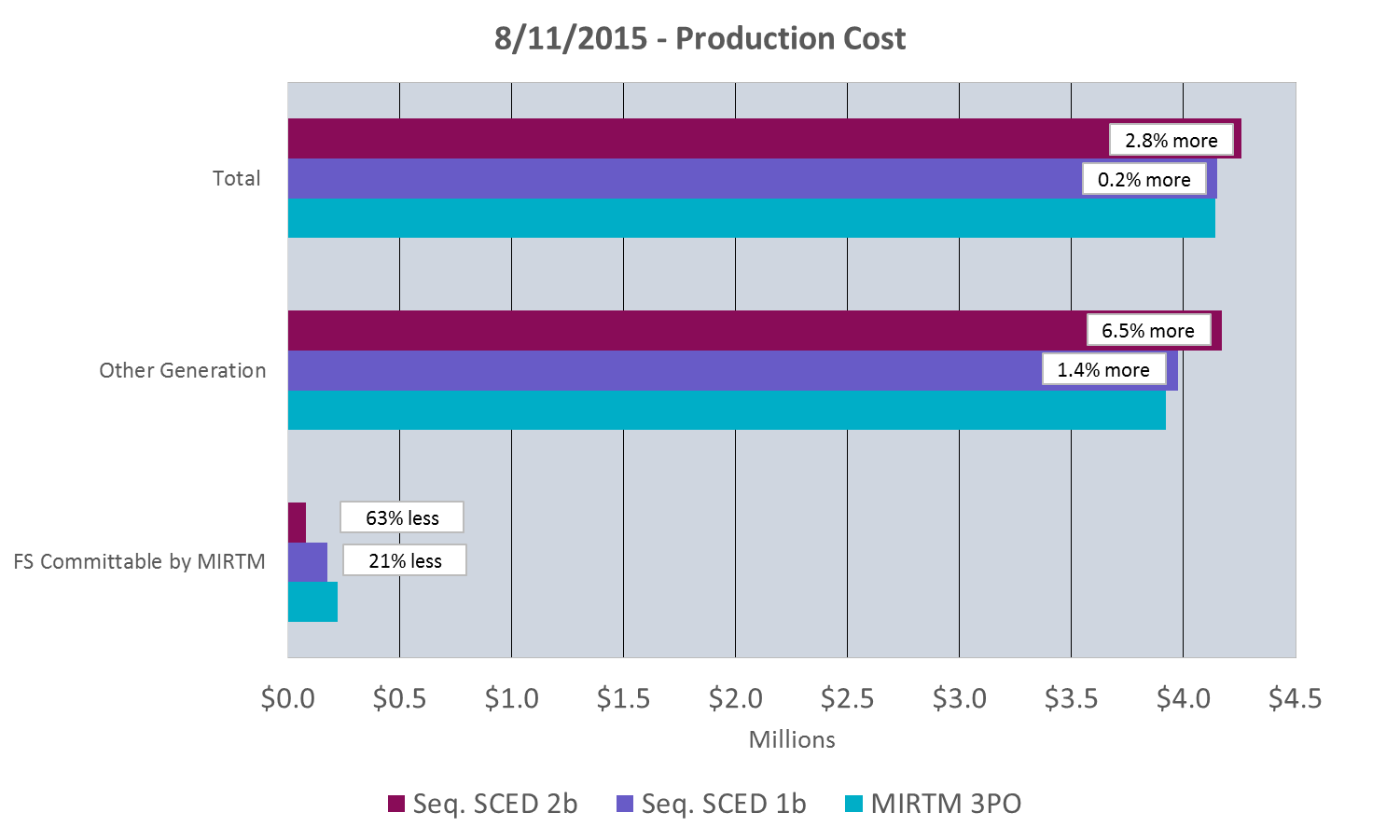 Note: Total Production Costs are the sum of Committable, Other Generation, and Transmission penalty costs.
15
Study Day – MIRTM 3PO: August 11, 2015
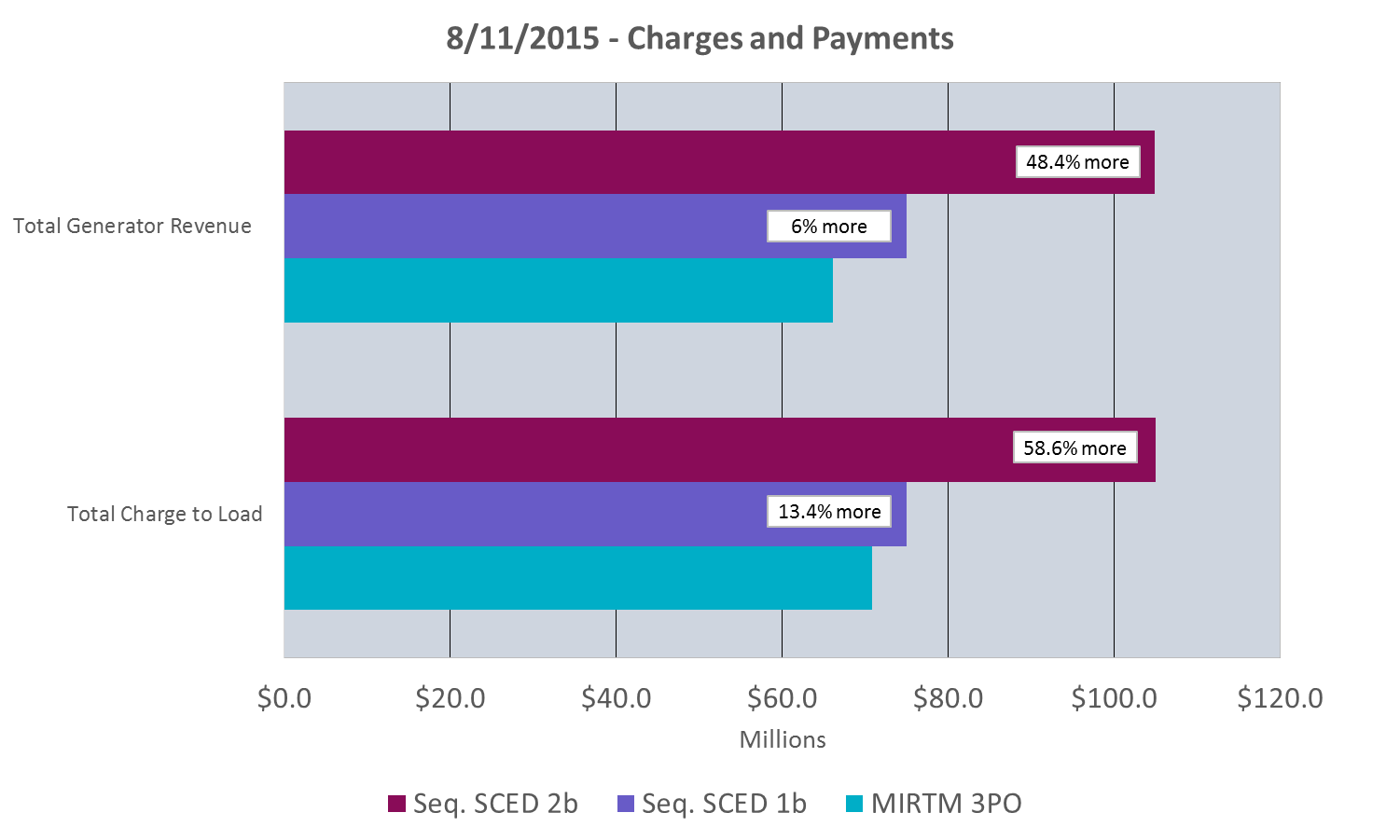 16
Study Day – MIRTM 3PO: August 13, 2015
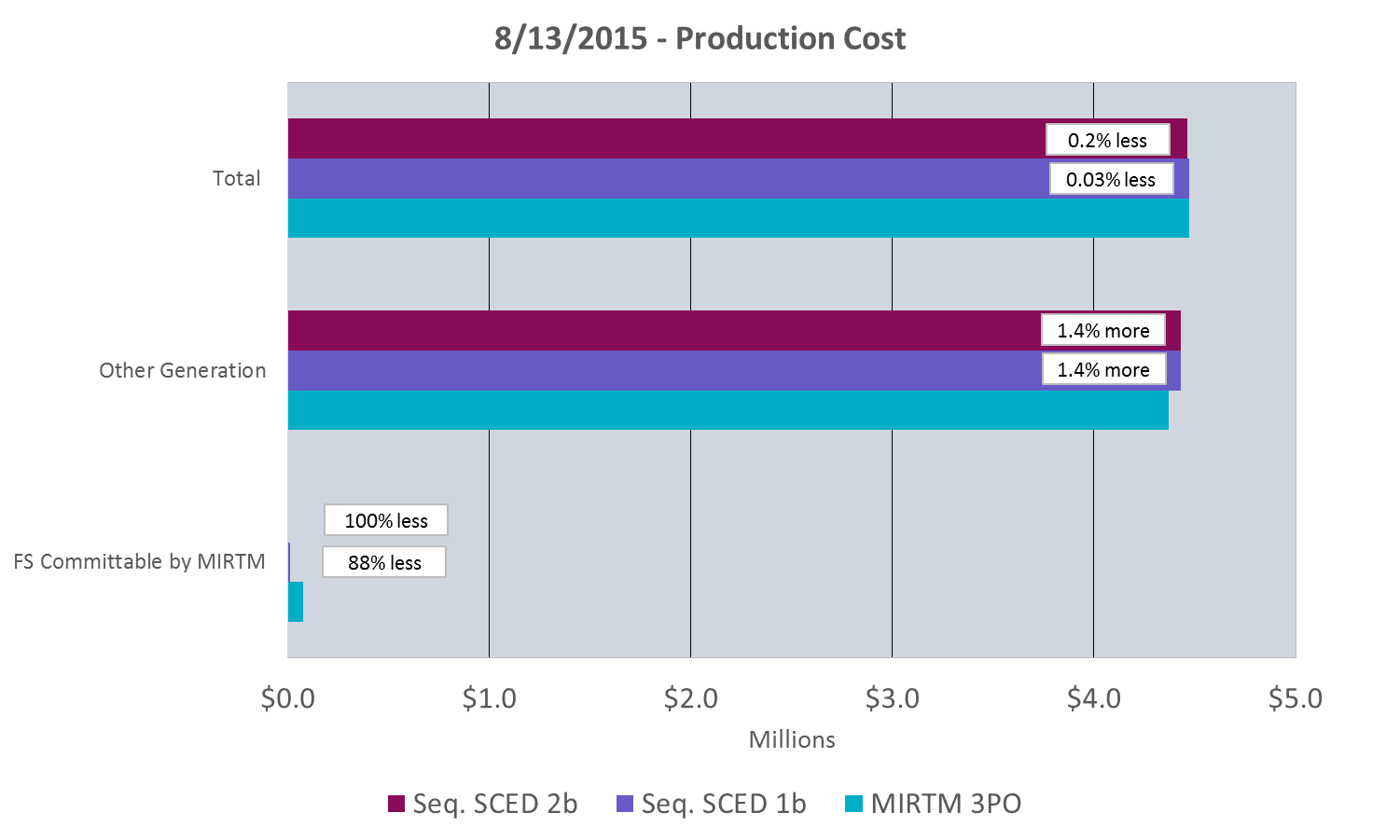 Note: Total Production Costs are the sum of Committable, Other Generation, and Transmission penalty costs.
17
Study Day – MIRTM 3PO: August 13, 2015
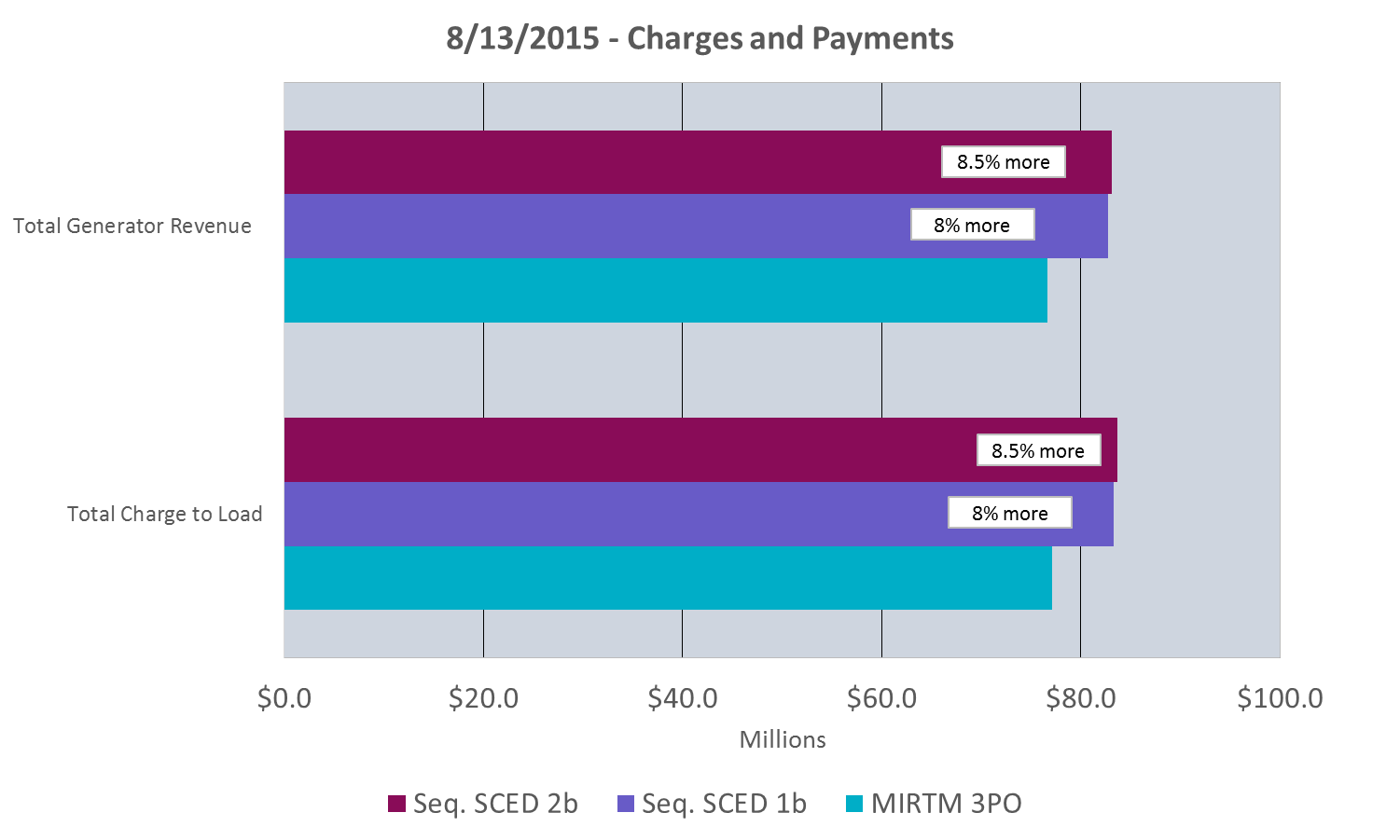 18
Study Day – MIRTM 3PO: November 11, 2015
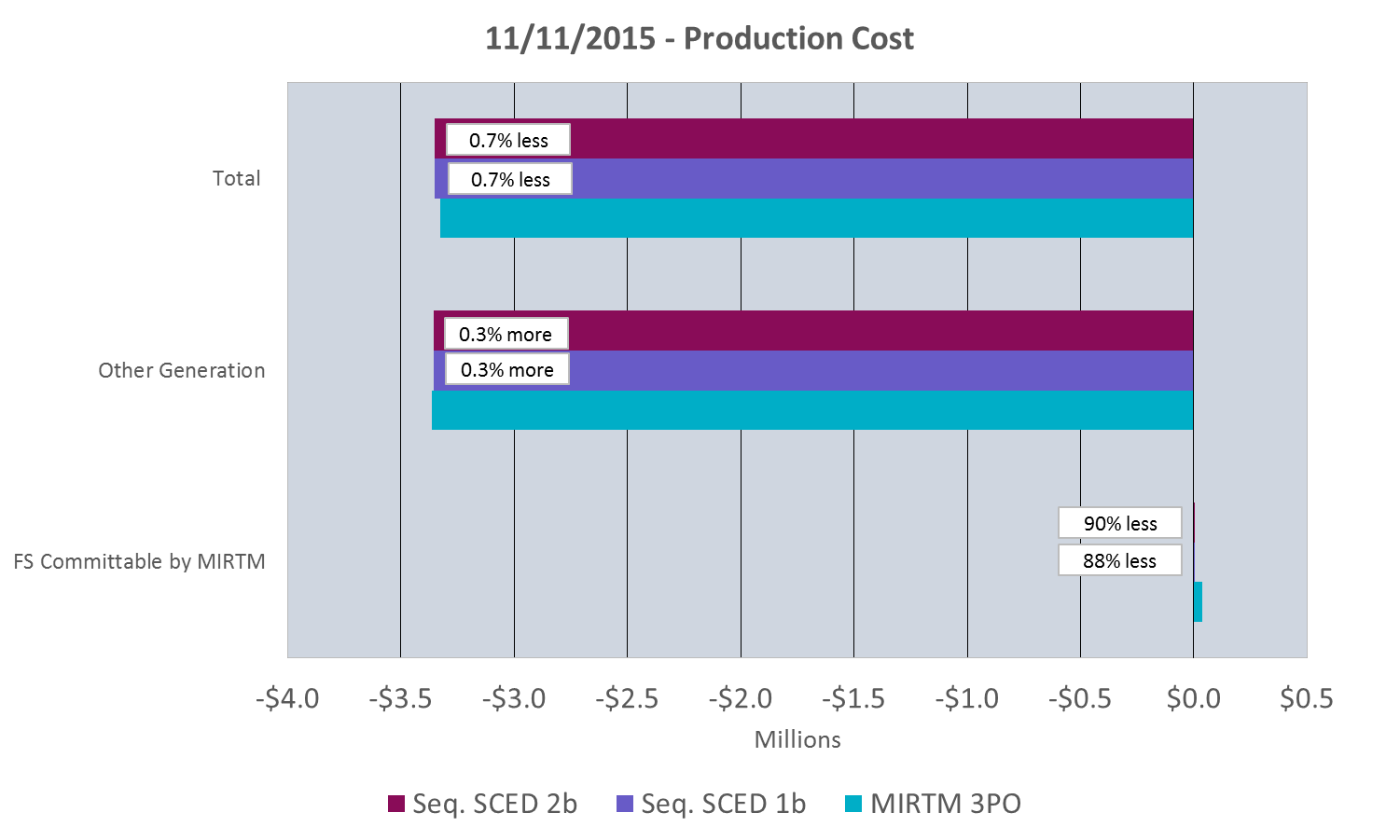 Note: Total Production Costs are the sum of Committable, Other Generation, and Transmission penalty costs.
19
Study Day – MIRTM 3PO: November 11, 2015
20
Study Day – MIRTM 3PO: November 27, 2015
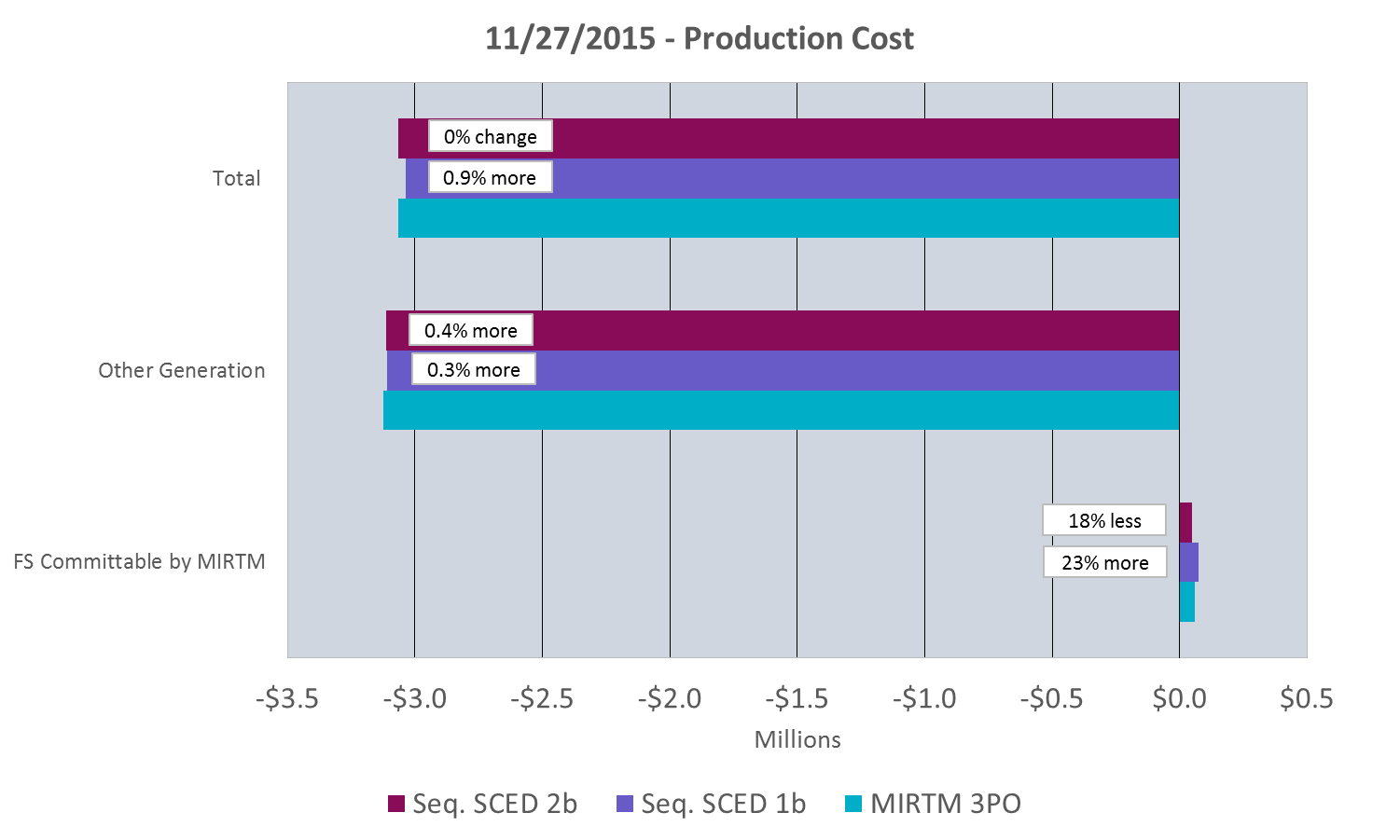 Note: Total Production Costs are the sum of Committable, Other Generation, and Transmission penalty costs.
21
Study Day – MIRTM 3PO: November 27, 2015
22
Study Day – MIRTM 3PO: March 27, 2016
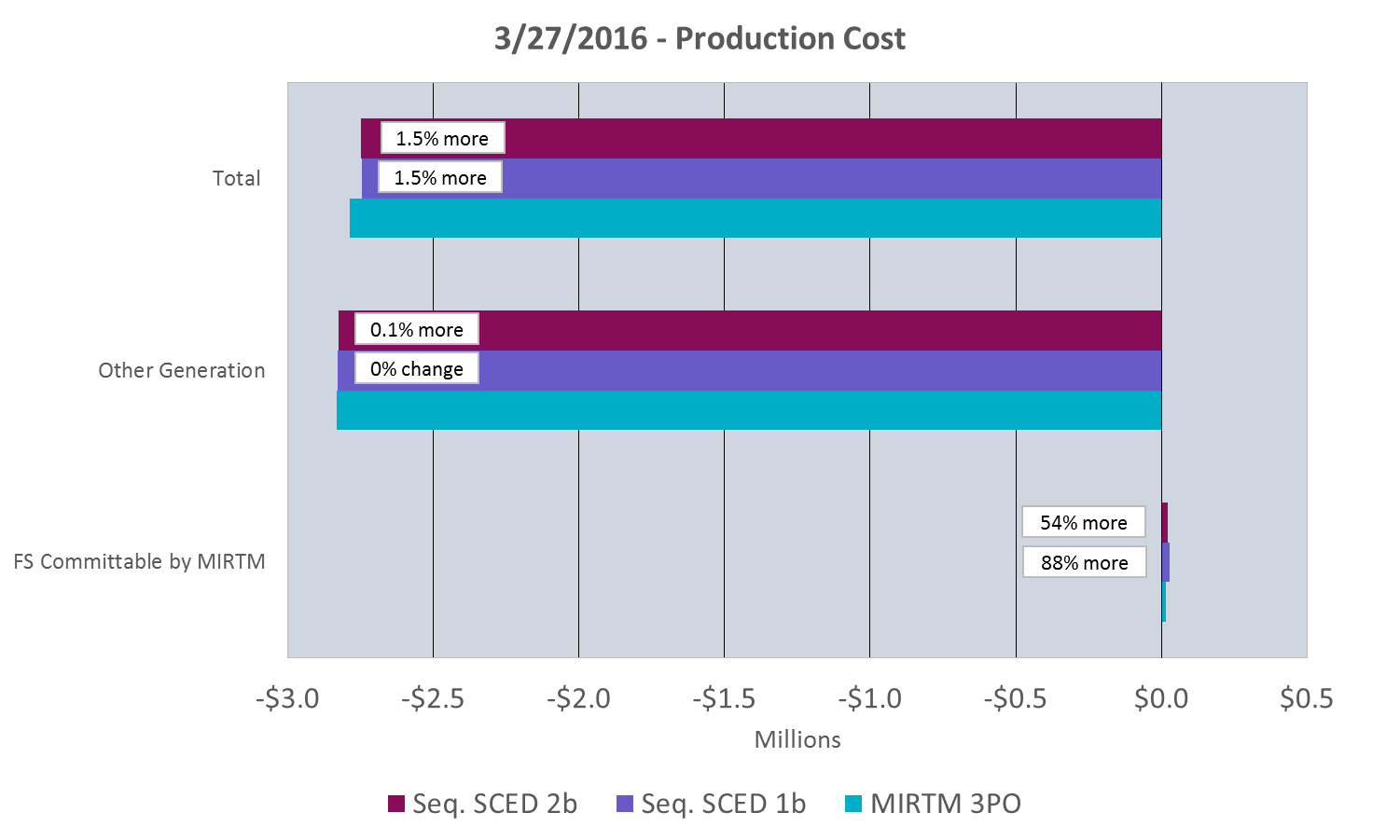 Note: Total Production Costs are the sum of Committable, Other Generation, and Transmission penalty costs.
23
Study Day – MIRTM 3PO: March 27, 2016
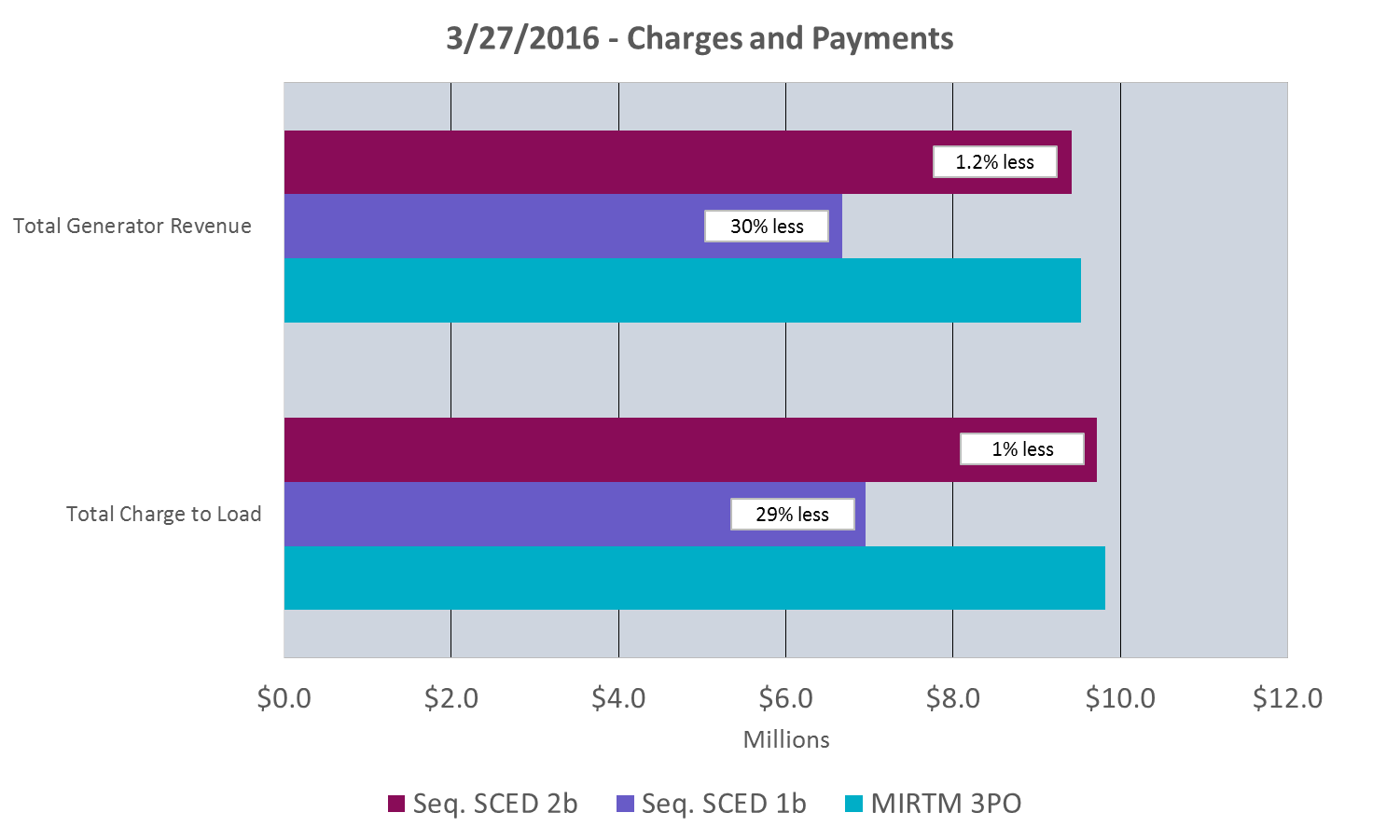 24
Study Day – MIRTM 3PO: July 25, 2016
Note: Total Production Costs are the sum of Committable, Other Generation, and Transmission penalty costs.
25
Study Day – MIRTM 3PO: July 25, 2016
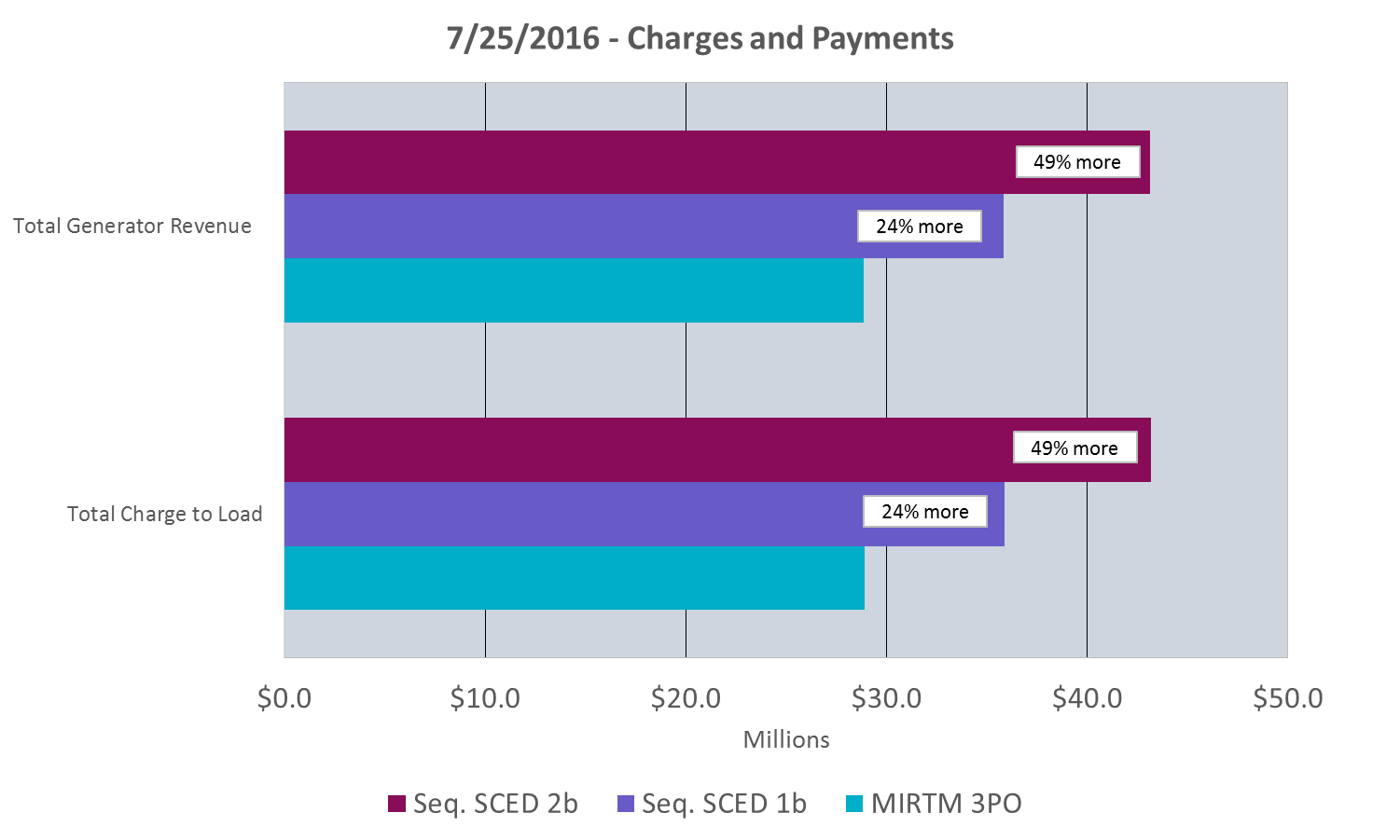 26
MIRTM – day by day
MIRTM Load Only (LO) by Day
27
MIRTM LO Production Costs all days
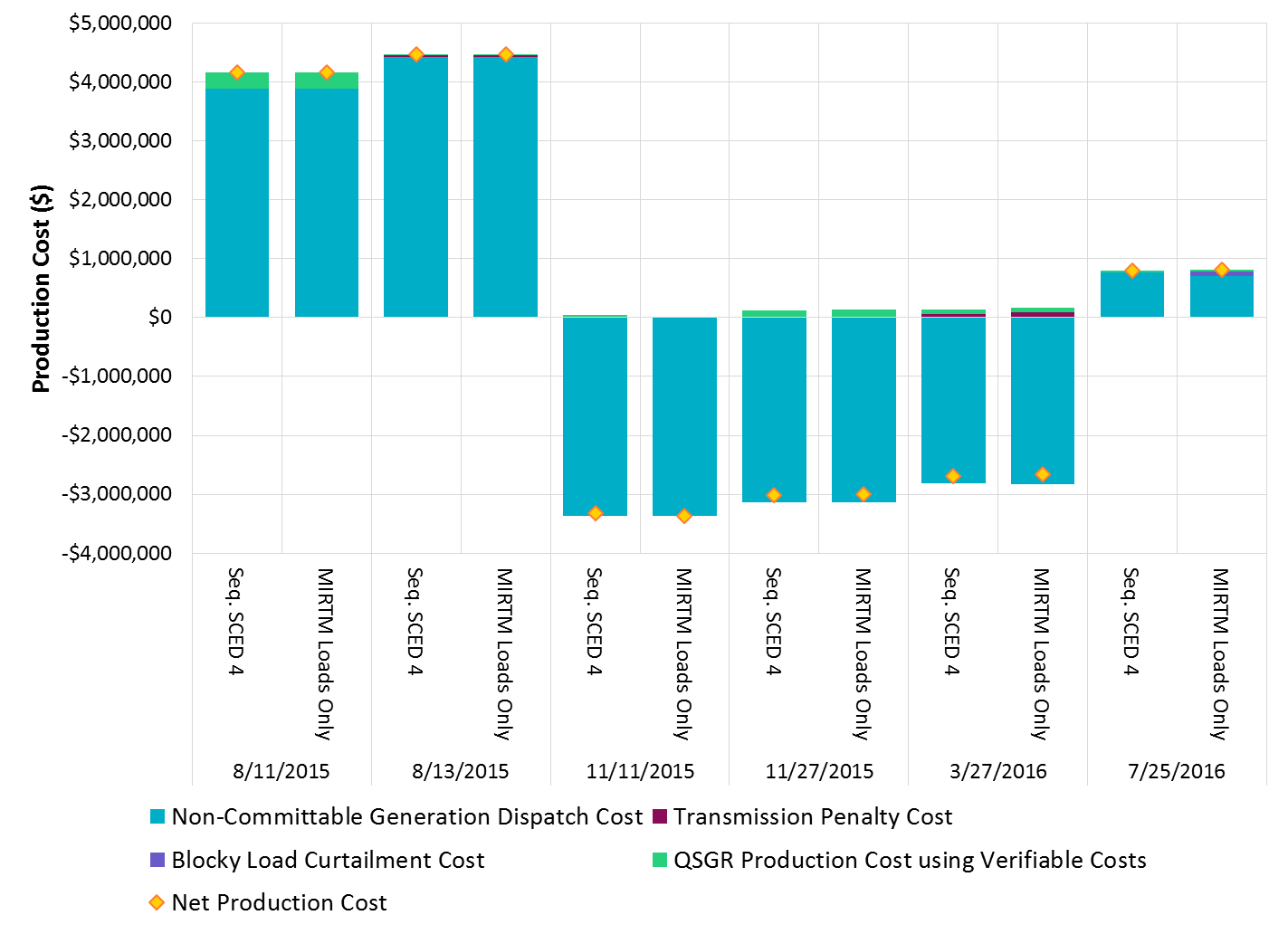 28
MIRTM LO Average Prices all days
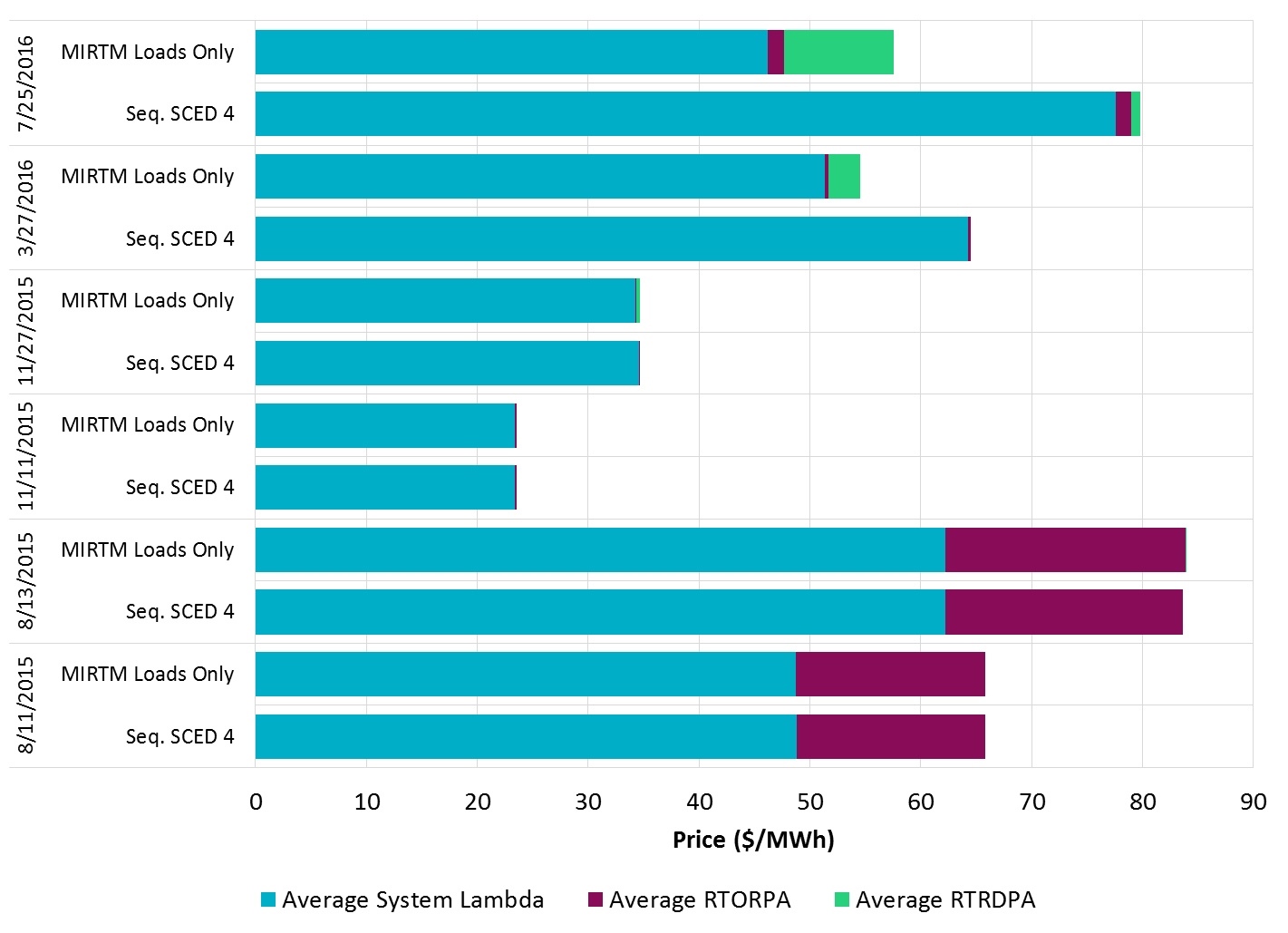 29
MIRTM LO Make Whole Payments all days
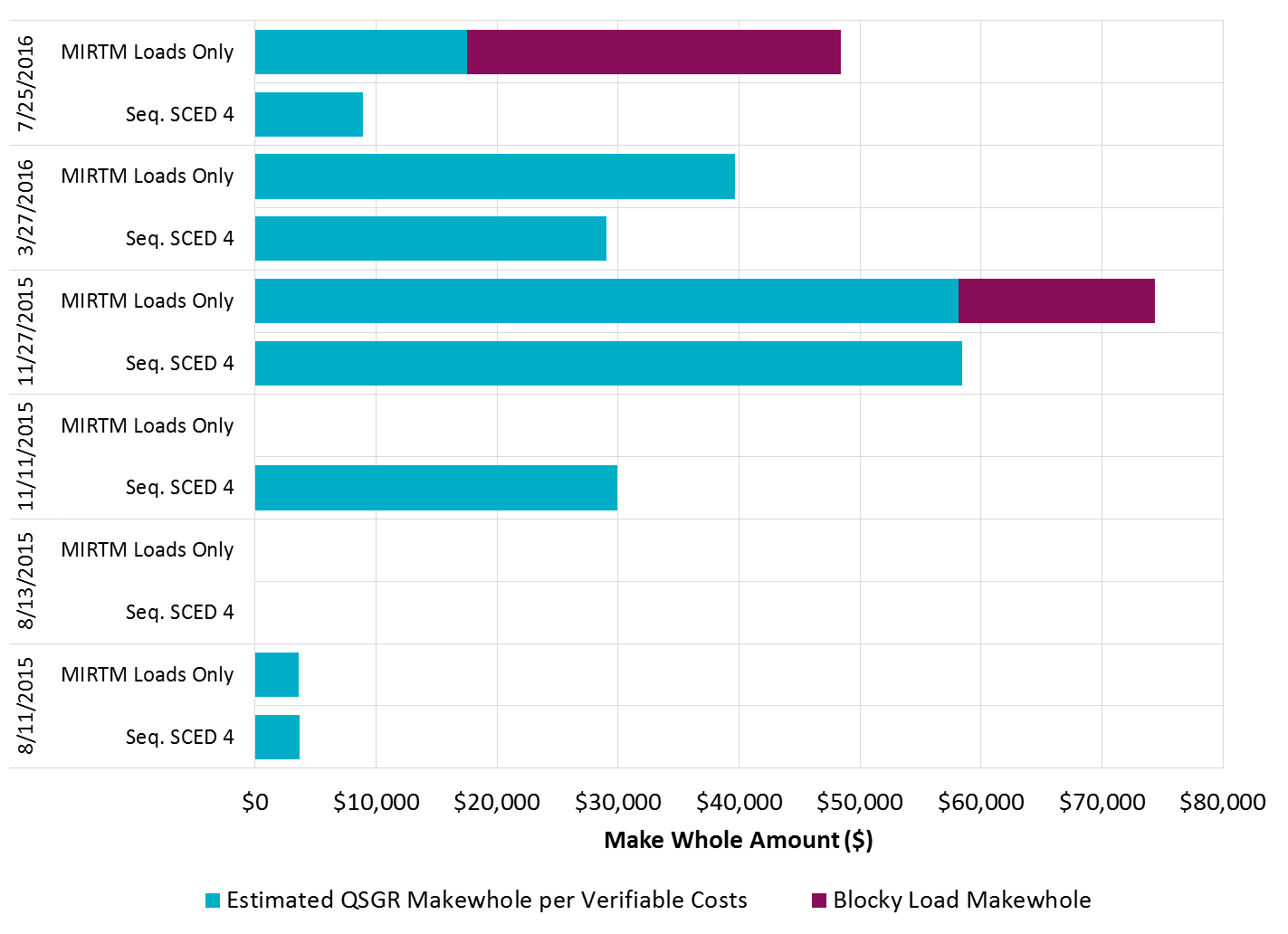 30
Study Day – MIRTM LO: August 11, 2015
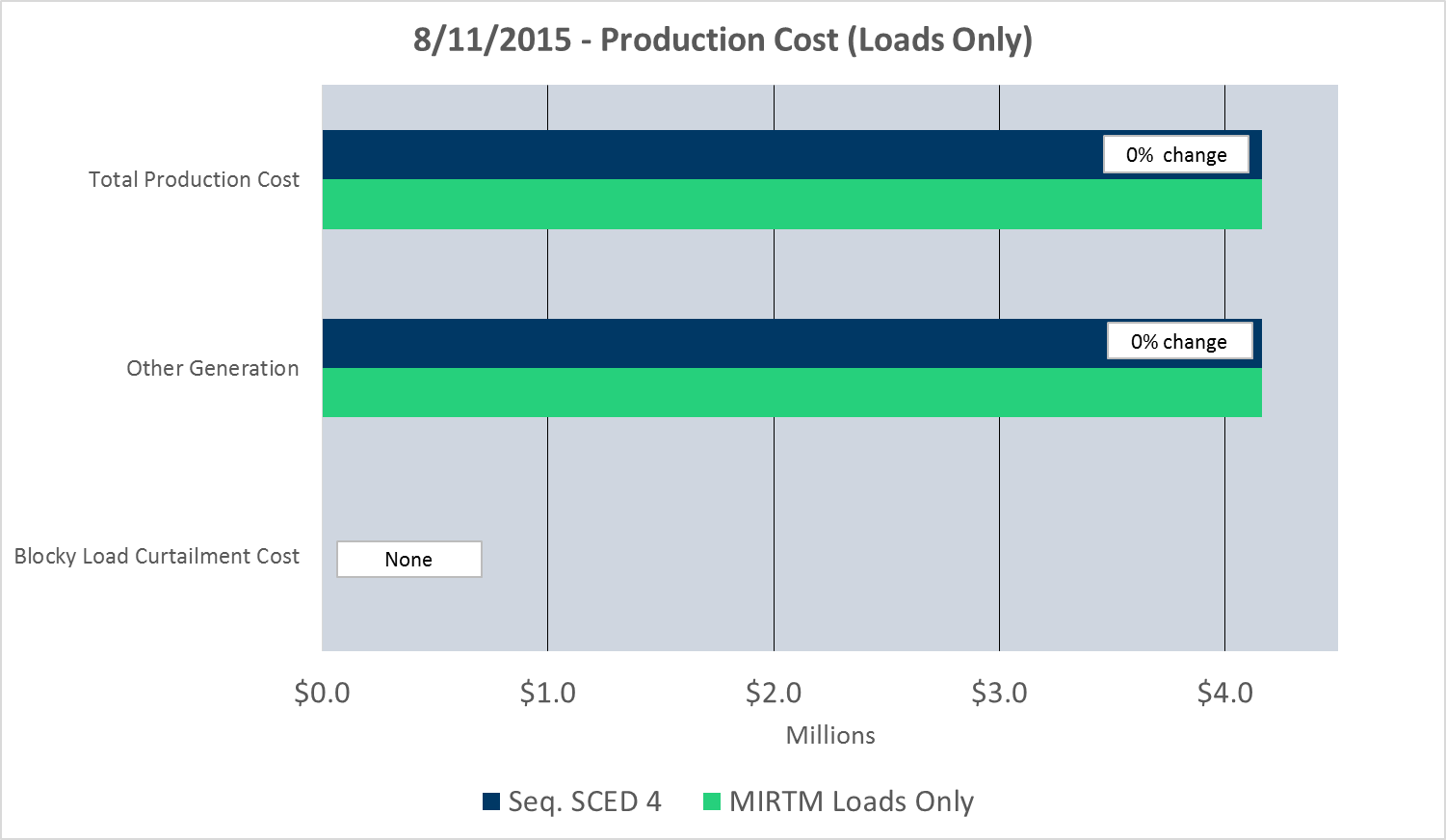 Note: Total Production Costs are the sum of Blocky Load Curtailment, Other Generation, and Transmission penalty costs.
31
Study Day – MIRTM LO: August 11, 2015
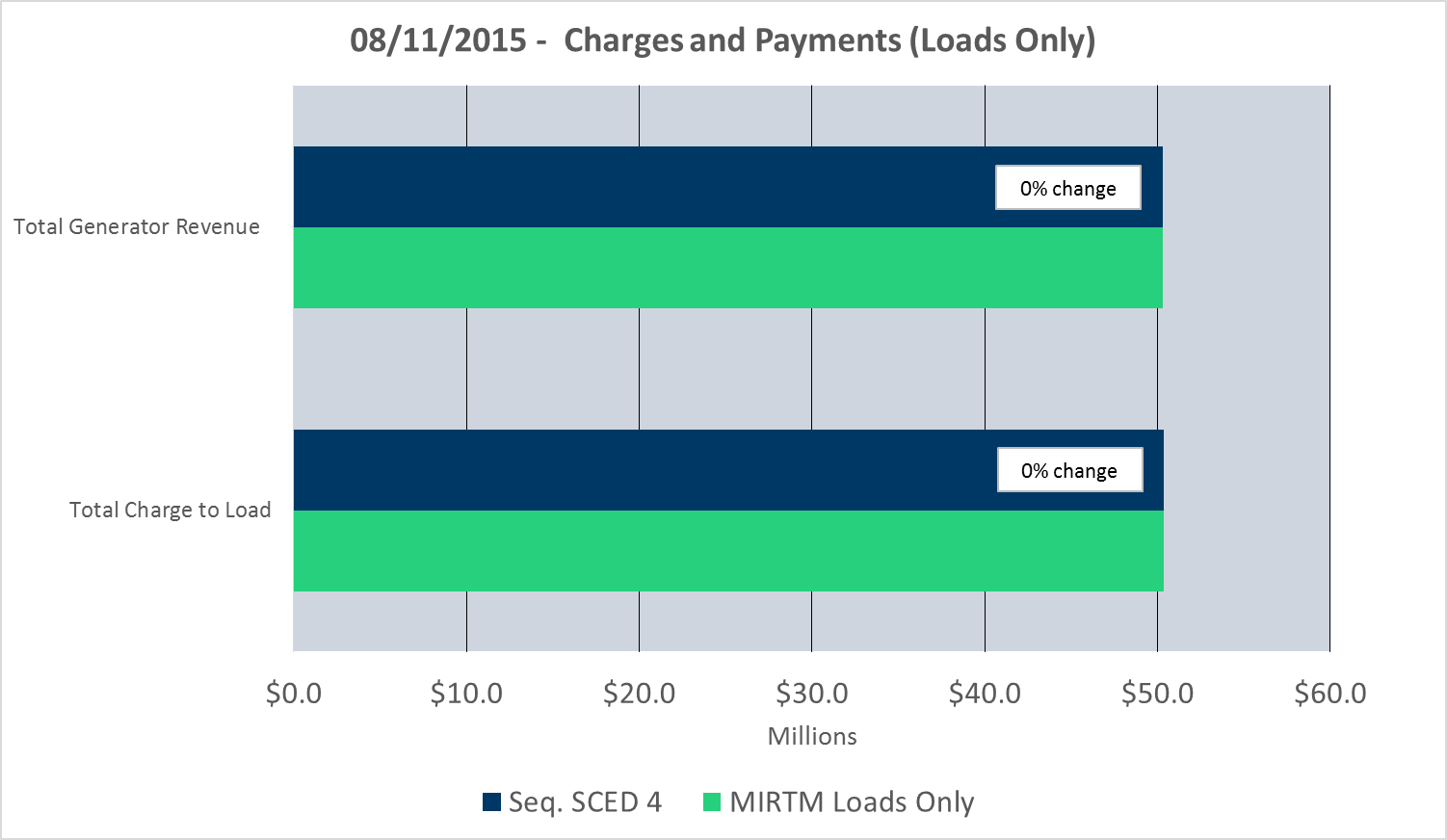 32
Study Day – MIRTM LO: August 13, 2015
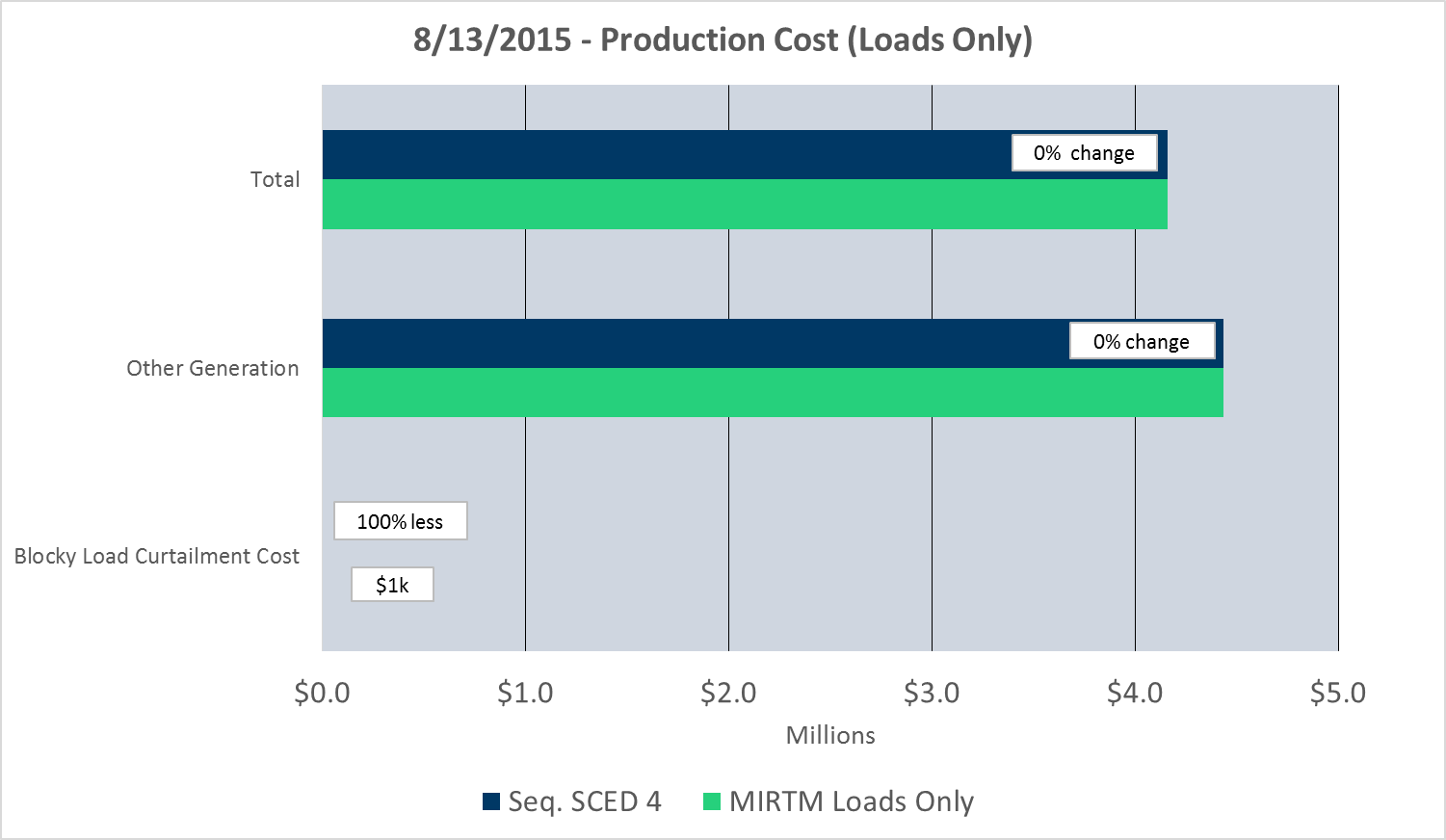 Note: Total Production Costs are the sum of Blocky Load Curtailment, Other Generation, and Transmission penalty costs.
33
Study Day – MIRTM LO: August 13, 2015
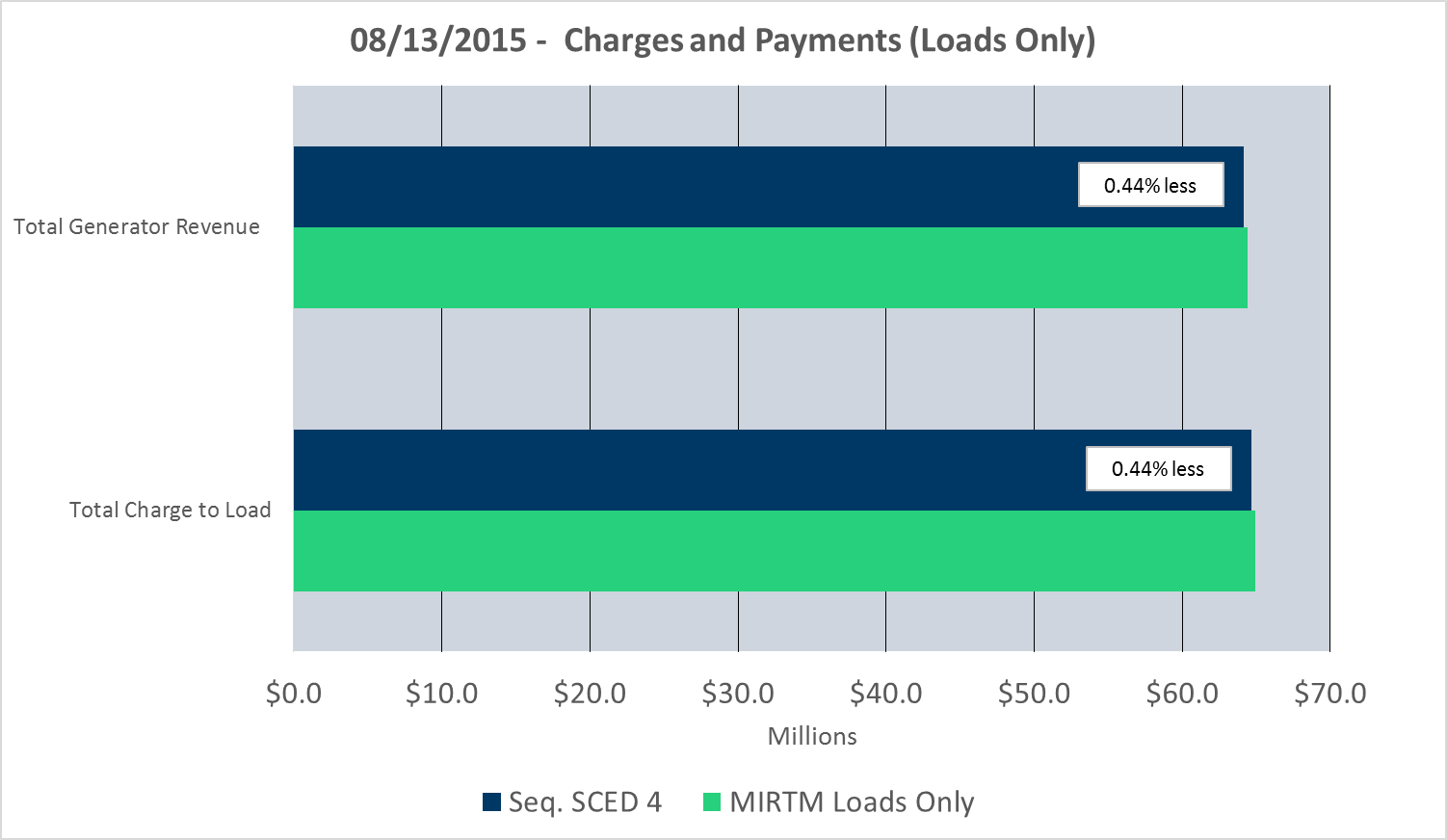 34
Study Day – MIRTM LO: November 11, 2015
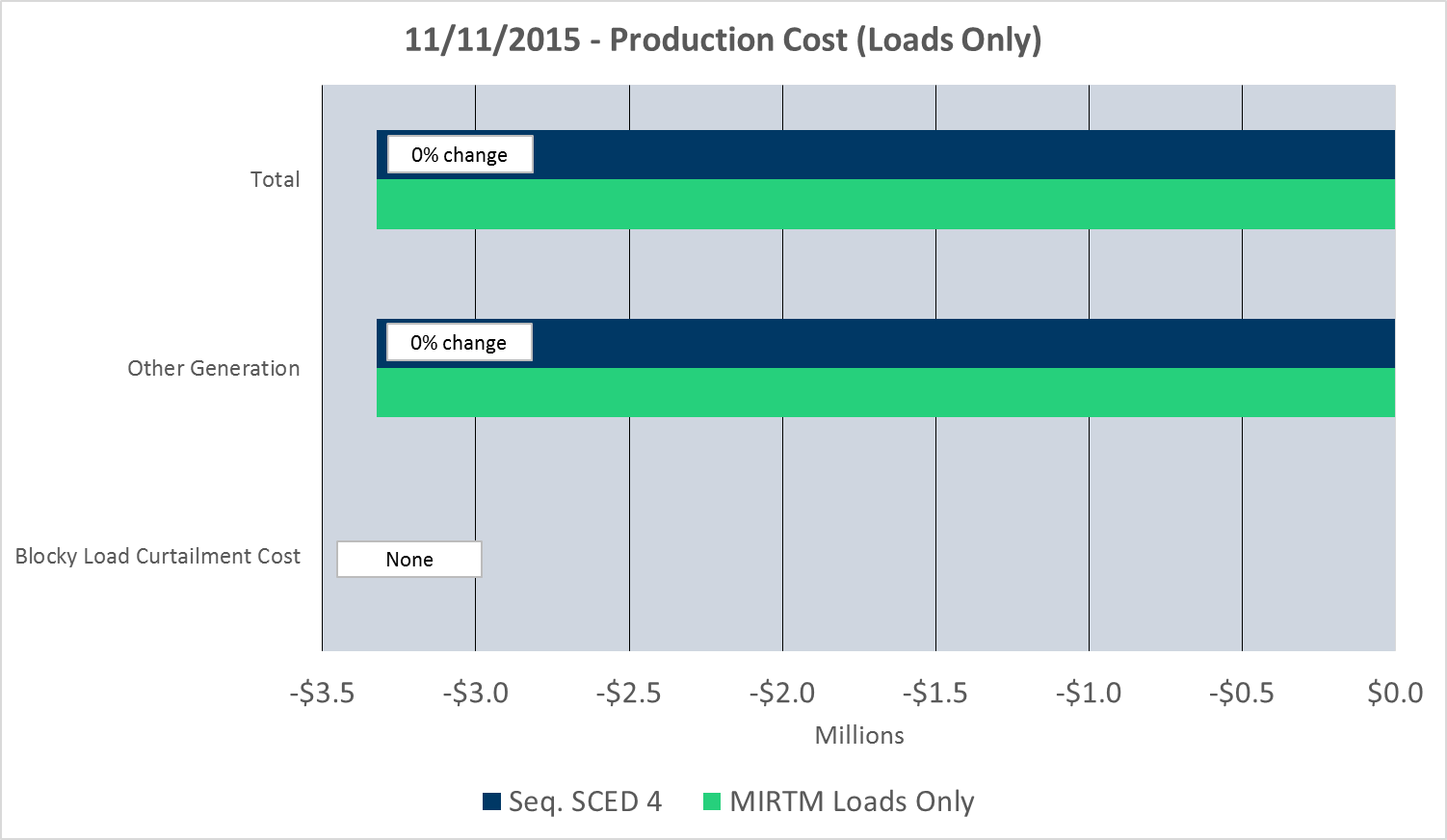 Note: Total Production Costs are the sum of Blocky Load Curtailment, Other Generation, and Transmission penalty costs.
35
Study Day – MIRTM LO: November 11, 2015
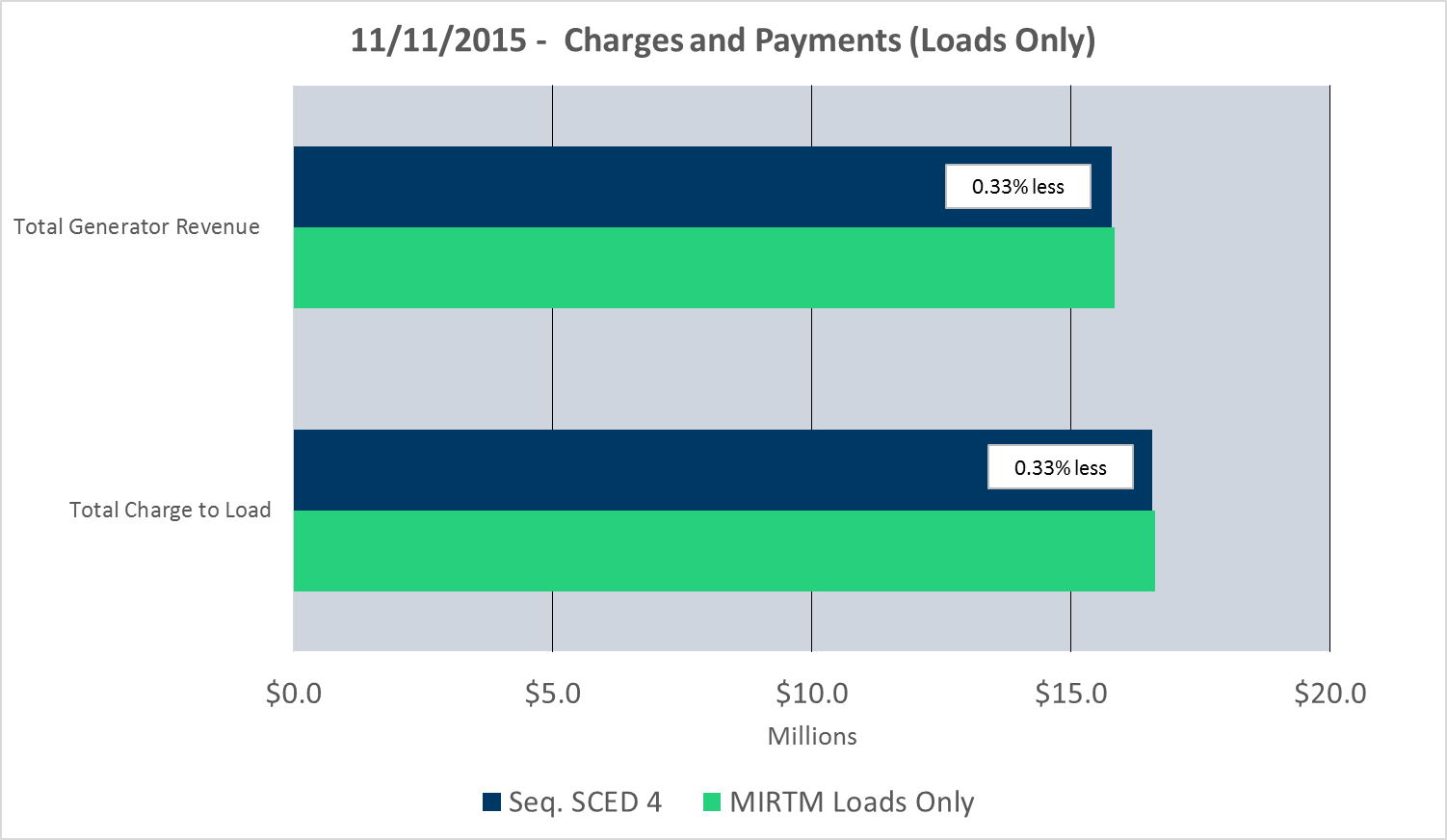 36
Study Day – MIRTM LO: November 27, 2015
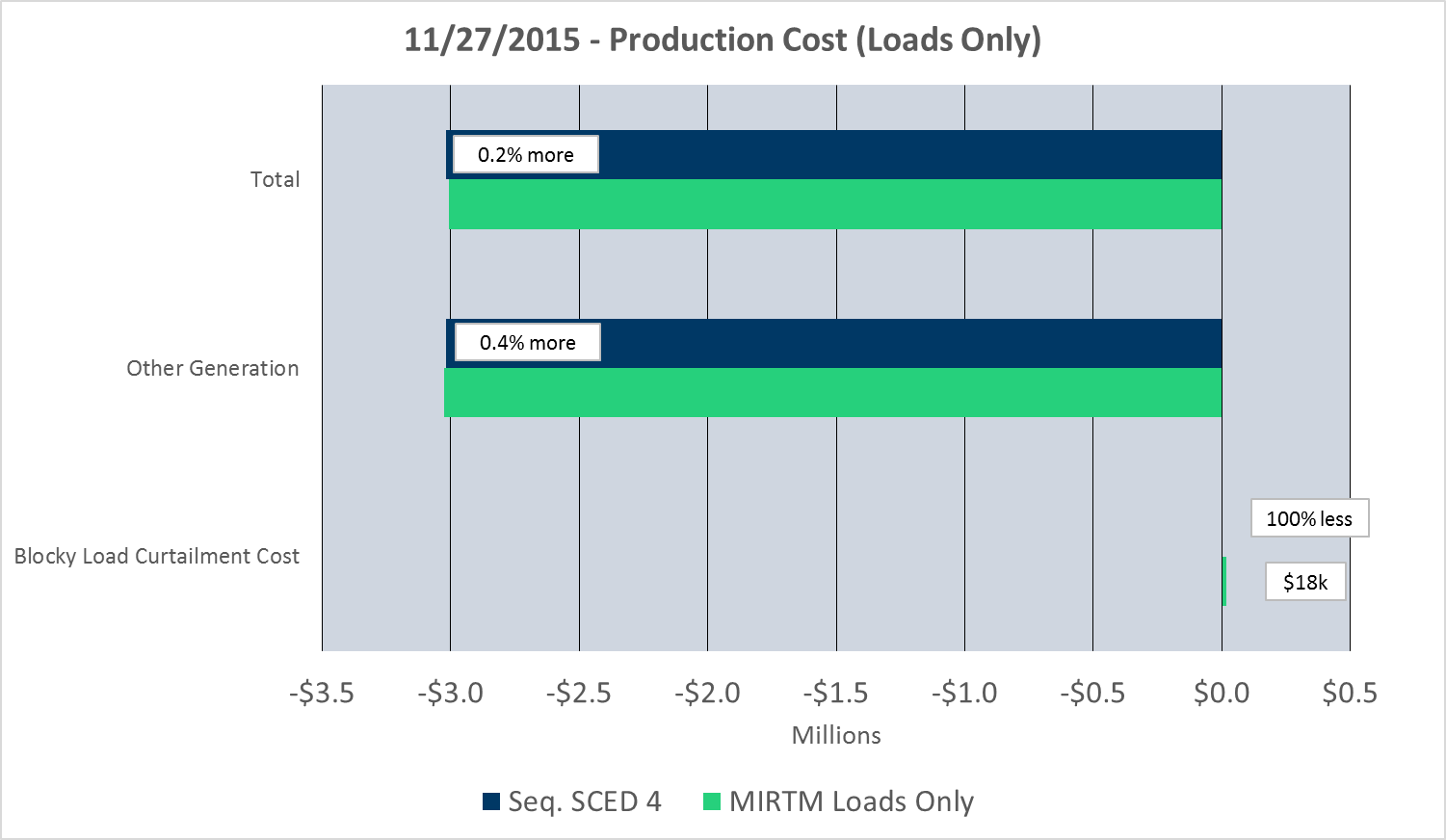 Note: Total Production Costs are the sum of Blocky Load Curtailment, Other Generation, and Transmission penalty costs.
37
Study Day – MIRTM LO: November 27, 2015
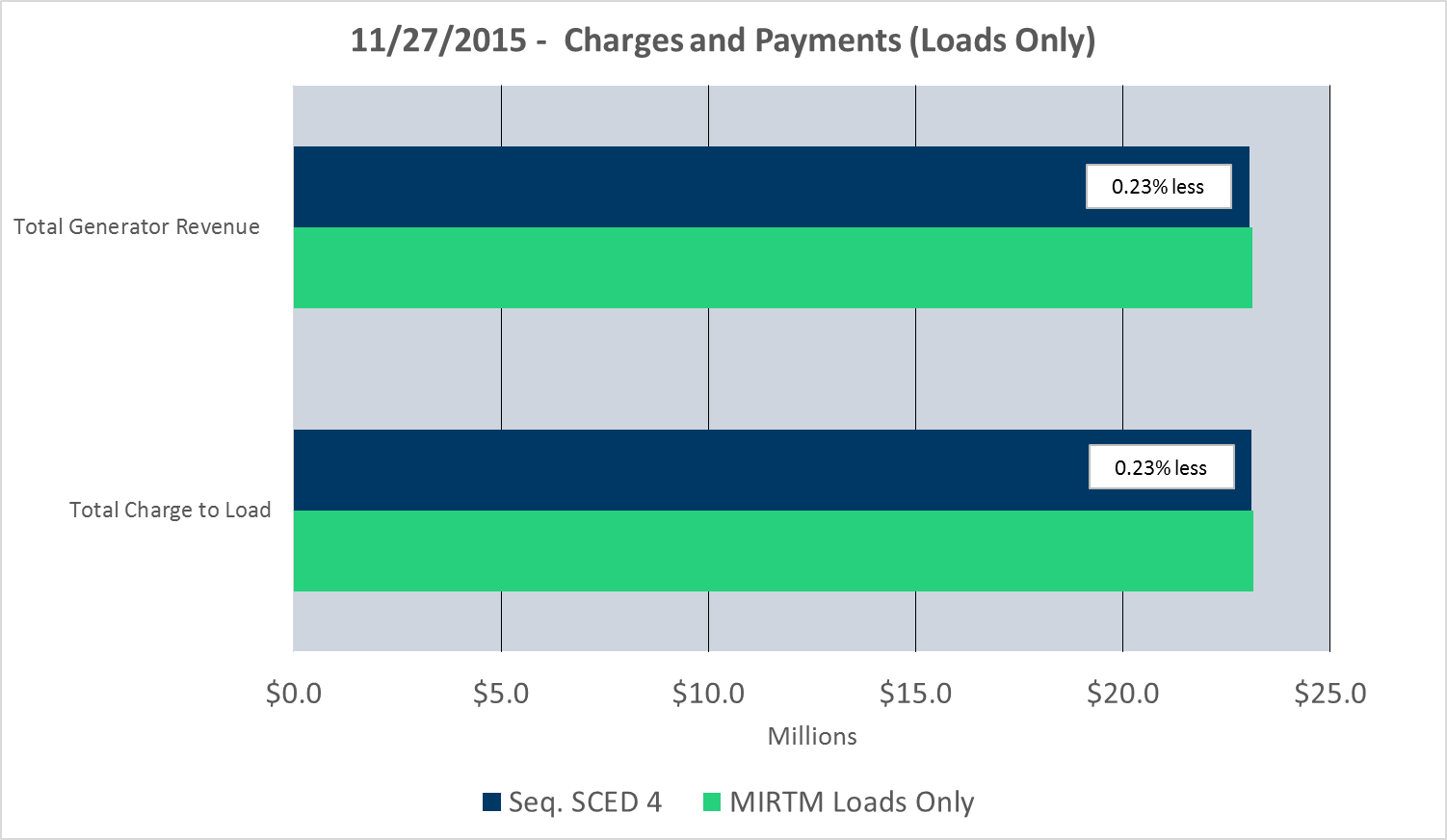 38
Study Day – MIRTM LO: March 27, 2016
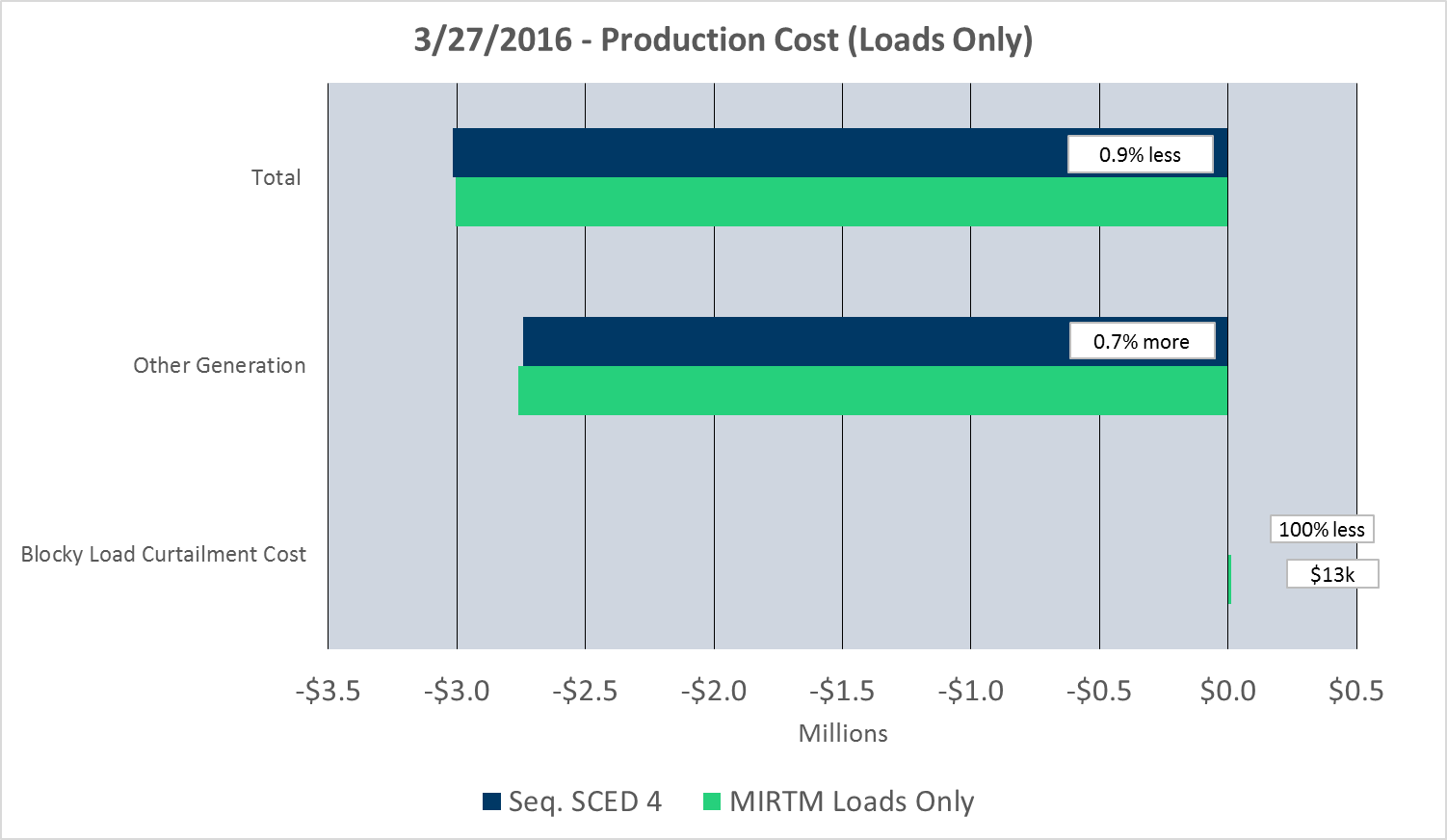 Note: Total Production Costs are the sum of Blocky Load Curtailment, Other Generation, and Transmission penalty costs.
39
Study Day – MIRTM LO: March 27, 2016
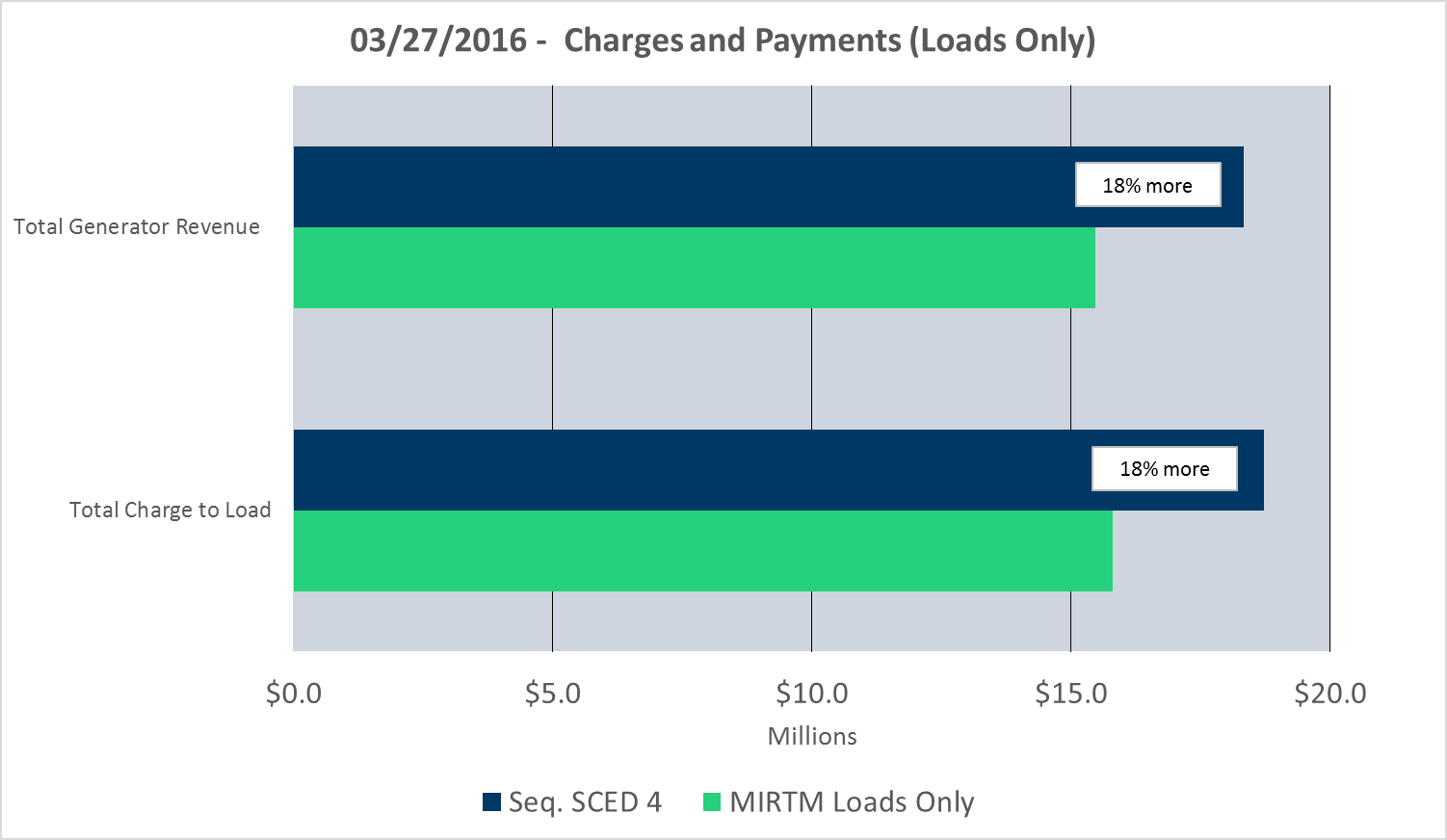 40
Study Day – MIRTM LO: July 25, 2016
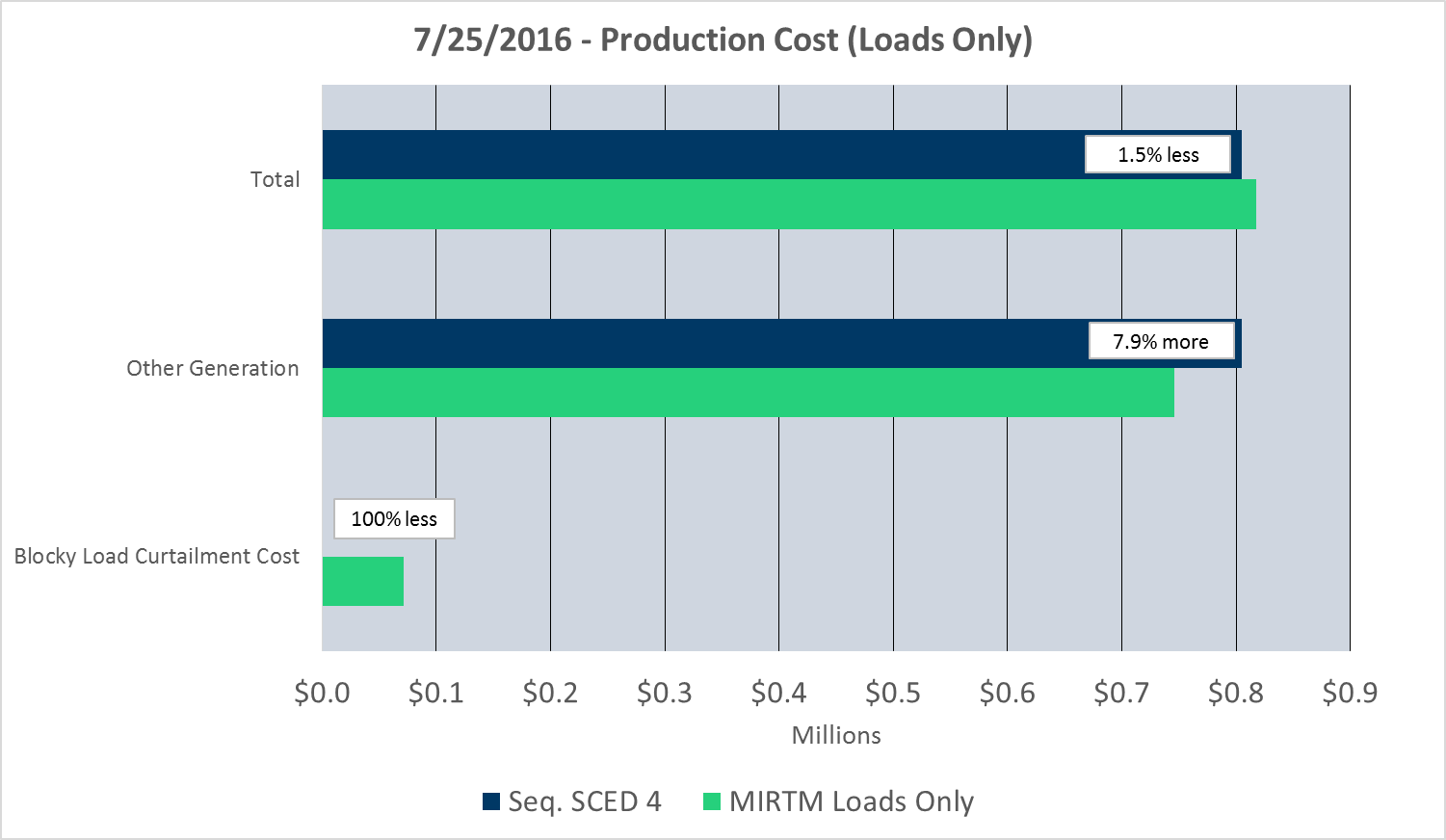 Note: Total Production Costs are the sum of Blocky Load Curtailment, Other Generation, and Transmission penalty costs.
41
Study Day – MIRTM LO: July 25, 2016
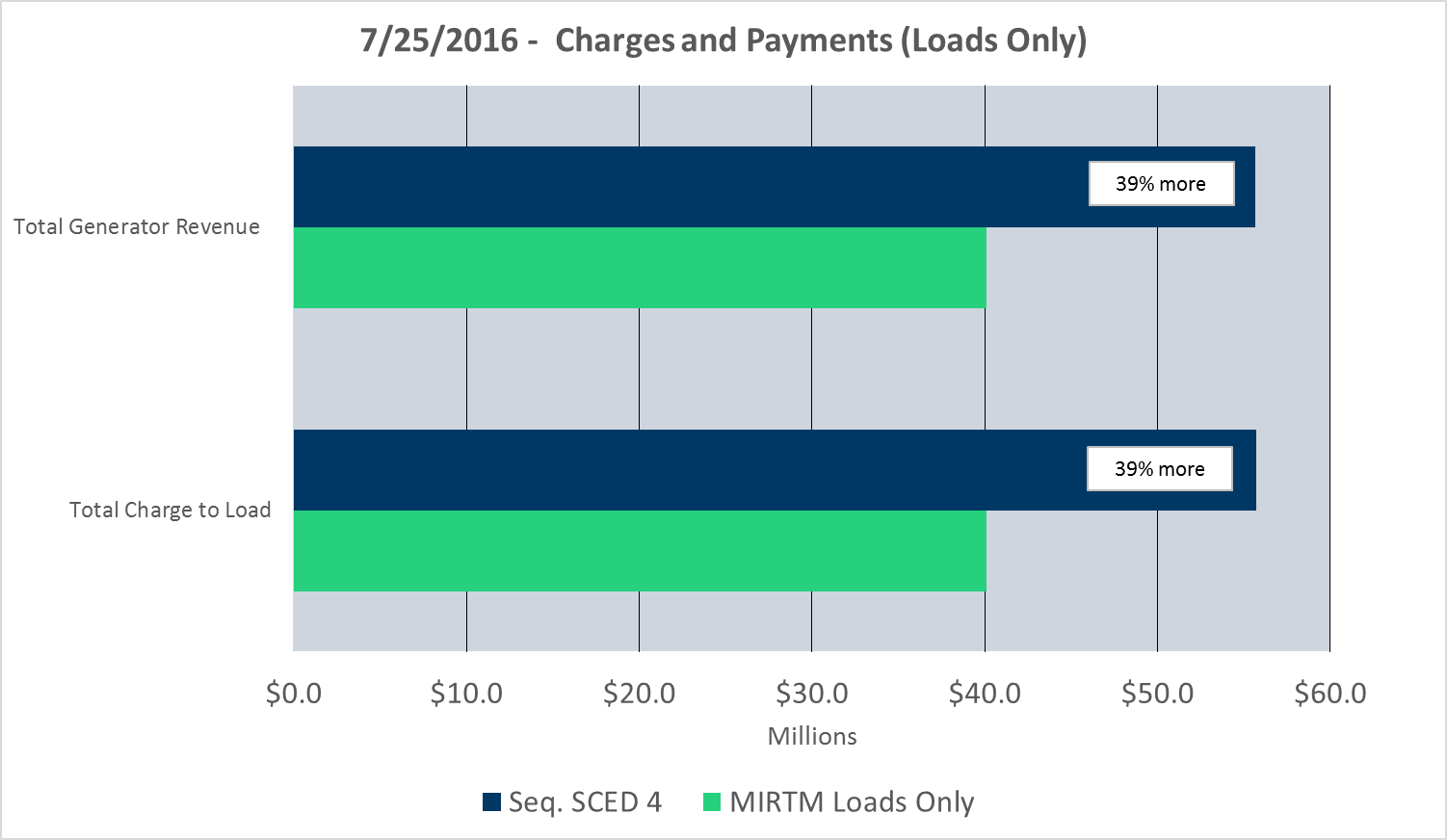 42